NDC: XXXXX-XXXX-XX			                                RX Only
                          LYNAXIN                                 CII                   
tablets 
5 mg per tablet


                WARNING: TAKE AS DIRECTED. TAKING TOO MUCH OF THIS MEDICINE CAN CAUSE DEATH. 
This medicine can lead to addiction.
Never give anyone else this medicine.  
Store this medicine in a safe and secure place to help prevent poisoning in         children and theft.
Dispose of unused medicine right away. (www.fda.gov/drugdisposal)

               Read the enclosed Medication Guide for additional information.


Pharmacist: Do not cover WARNING box with pharmacy label. 
Dispense the enclosed Medication Guide to each patient.                                                                                      1 blister card containing 10 tablets                                                                                      OpioidPharma
STOP
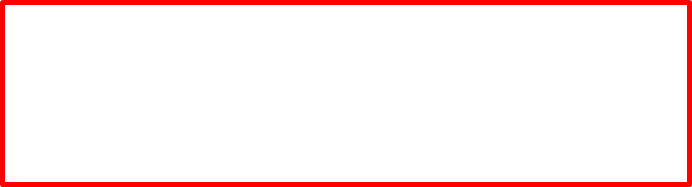